Preservation in a Dynamic Environment
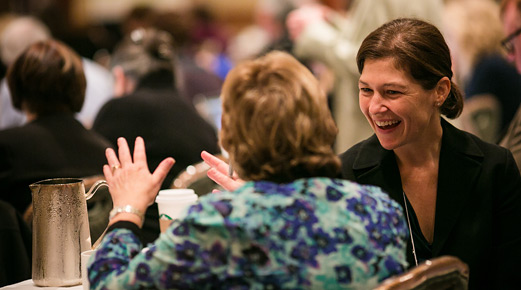 A Librarian’s Perspective
Stephen Abrams
California Digital Library
University of California
Changing conditions, unchanged commitment
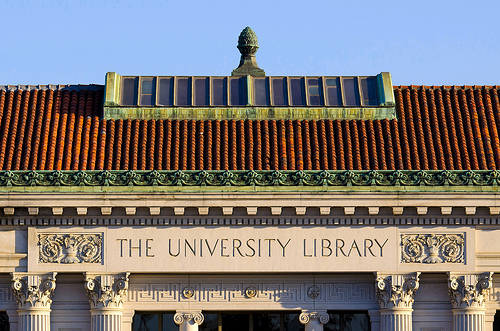 www.flickr.com/photos/parksdh/7796326226
Connecting patrons with content of interest in meaningful ways
across barriers of space and  time
Connecting patrons with content of interest in meaningful ways
across barriers of space and time
[Speaker Notes: Welcome back, D. H. Parks, http://www.flickr.com/photos/parksdh/7796326226]
Changing face of patronship
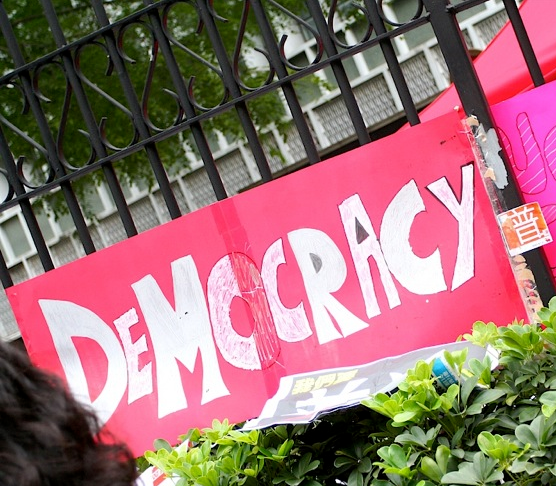 www.flickr.com/photos/andystoll/926751229
Democratization of production
Loss of shared understanding
[Speaker Notes: Democracy, Andy Stoll, http://www.flickr.com/photos/andystoll/926751229]
Big data, long tail
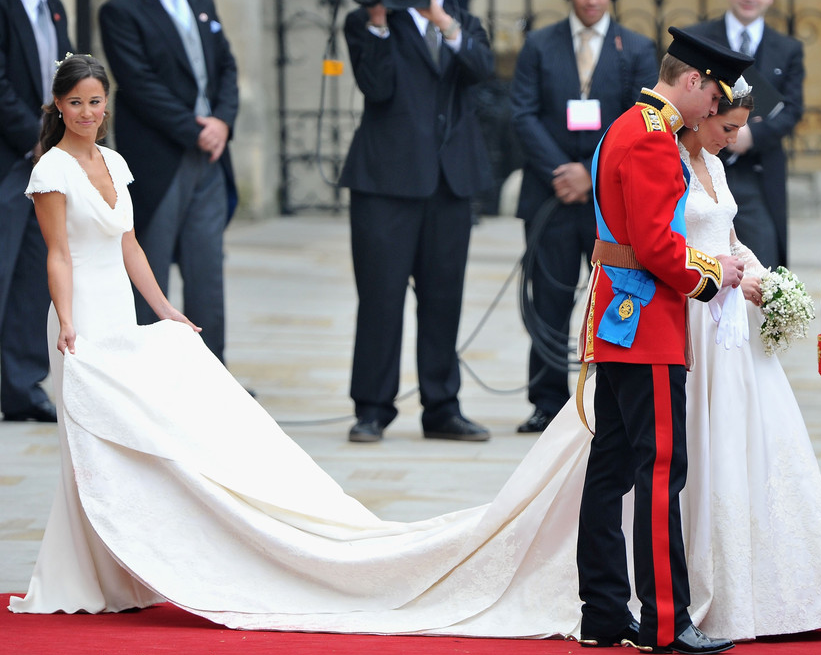 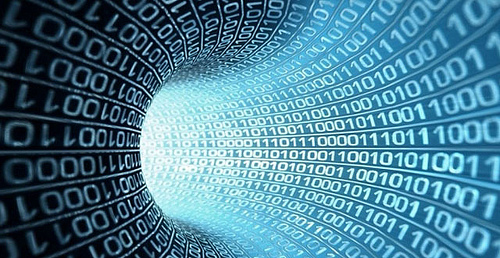 www.flickr.com/photos/infocux/8450190120
www.zimbio.com
A difference of degree
A difference of kind
Hard in an easy way
Hard in a hard way
[Speaker Notes: La tecnología de big data revolucionará la seguridad de la información, Infocux Technologies, http://www.flickr.com/photos/infocux/8450190120
Pippa Middleton royal wedding, Getty Images, http://www.zimbio.com/]
Meaningful engagement
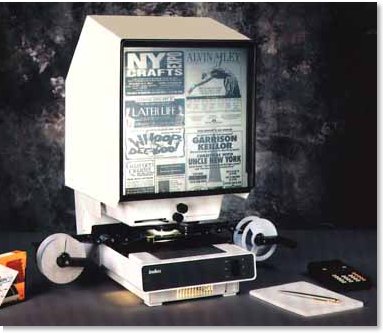 www.worldmicrographics.com
Obsolescence through changing expectations
Static
Passive
Isolational
Static
Passive
Isolational
Dynamic
Immersive
Relational
[Speaker Notes: Roll film microfilm readers, World Micrographics, http://www.worldmicrographics.com]
“We’ll have conquered all time, all space …”
— Jacques Brel
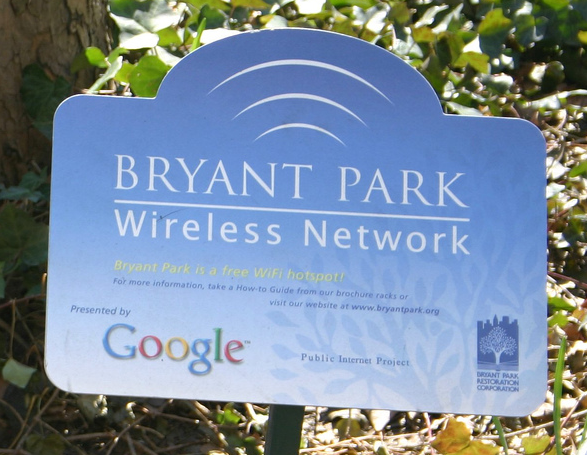 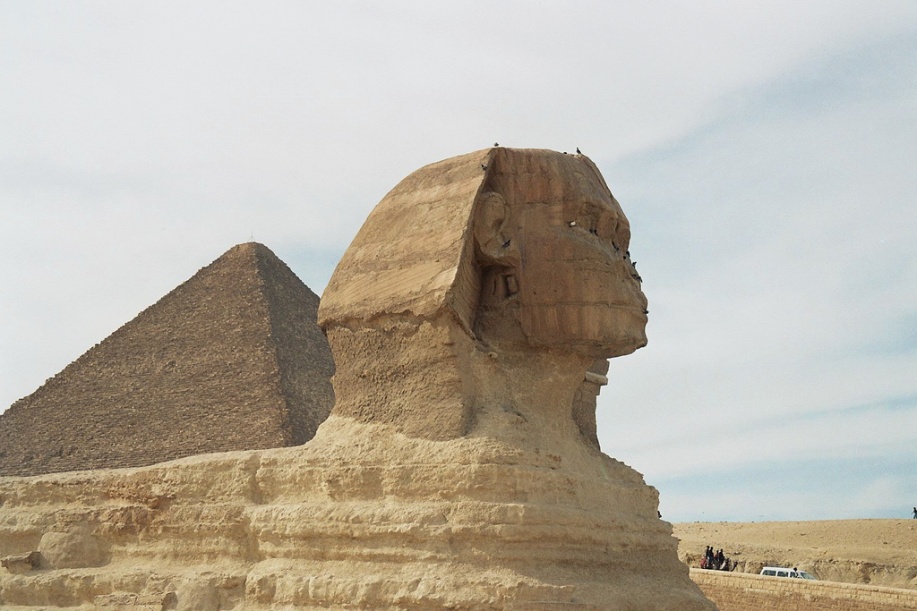 www.flickr.com/photos/46793639@N00/116823014
www.flickr.com/photos/8473570@N02/1999611456
Corrosive impact of time
Ubiquitous connectivity
Proliferation of devices
Who pays?
[Speaker Notes: Google Wifi Hotspot, Andrew West, http://www.flickr.com/photos/46793639@N00/116823014
Sphynx, François Philipp, http://www.flickr.com/photos/8473570@N02/1999611456]
Save means …
Preservo-magic
File
Edit
View
Tools
Help
New
Open …
Print
Print preview
Save
Save as …
Exit
Save used to mean …
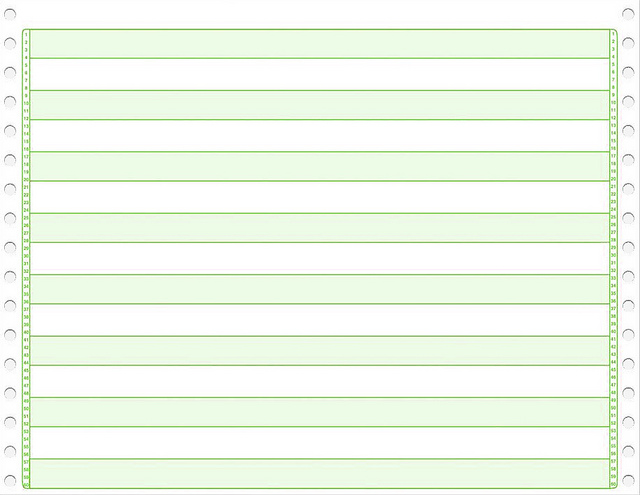 //myjob job slabrams,class=s
//analyze exec pgm=snap442,region=8k,
//             time=(,30)
//outfile dd dcb=(blksize=8192,
//           lrecl=80,recfm=fb),
//           disp=(new,keep,keep),
//           dsn=results,
//           label=(1,,out),
//           space=(8192,1024),
//           unit=(3330-1,1),
//           volume=(private,retain,,, //           ser=a00280).
//
[Speaker Notes: “Green Bar” computer paper, David Swart, http://www.flickr.com/photos/dmswart/6507071701]
Save should mean SAVE
Preservo-magic
File
Edit
View
Tools
Help
Preservo-magic
New
Open …
Print
Print preview
Save
Save as …
Save, really
Exit
File
Edit
View
View
Tools
Tools
Help
Help
New
Open …
Print
Print preview
Save
Save as …
Exit
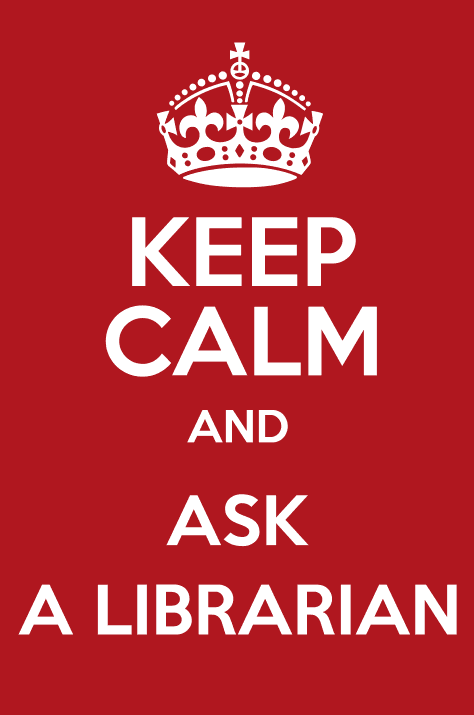 www.keepcalmandposters.com
Stephen.Abrams@ucop.edu
www.cdlib.org/uc3